AN-najah National UniversityFaculty of EngineeringCivil engineering Department
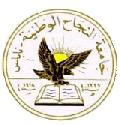 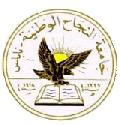 Hydraulic Analysis of the Water Distribution Network of Kifl Haris using WaterCAD

                   Prepared by 
                            Heba Raied Alqaq
                                          
                                             Supervised by 
                                              Dr. Mohammad N. Almasri
May 2011
Introduction
Every city or village is in need to water distribution networks to satisfy the water requirements and demands

As such, the good design of a network is very important to insure that everybody will take all the needs or demands at all times

Water distribution networks (WDNs) decreases the efforts, time and make life easier  than in the past time.

The efficiency of WDNs is important, and to check on this, a hydraulic analysis  is carried out
2
Objectives The objectives of this project are :1. To assess water consumption in the town of to Kifl Hares2. To hydraulically analyze the WDN of  the town of Kifl Haers using WaterCAD under three scenarios	Existing steady – state.	Existing Transient. 	Future Transient .
Methodology
Data collection ,maps and all information need. 

Model development ,use WaterCAD ,AutoCAD ,Dxf converter,Arcv2CAD.

Evaluation  of  results from model output, pressure and velocity under all scenarios.

Conclusions and recommendations
Description of study area
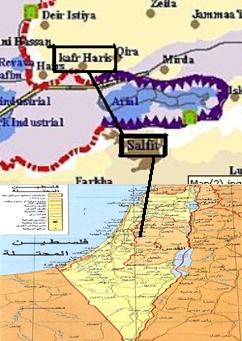 Kifl Hares(Arabic: كفل حارس ) is a palestinian town in the northern West Bank.located in the west of salfit .

The population of the town in 2007 was about 3206 with growth rate 3.13%.

Known as town with heavily religious monuments and graves.

Elevation from the sea level by 467m
Hares Spring
WaterCAD Program
WaterCAD is a powerful, easy-to-use program that helps civil engineers in designing  and analyzing  water distribution systems.

The output maybe maps ,tables ,graphs ,reports
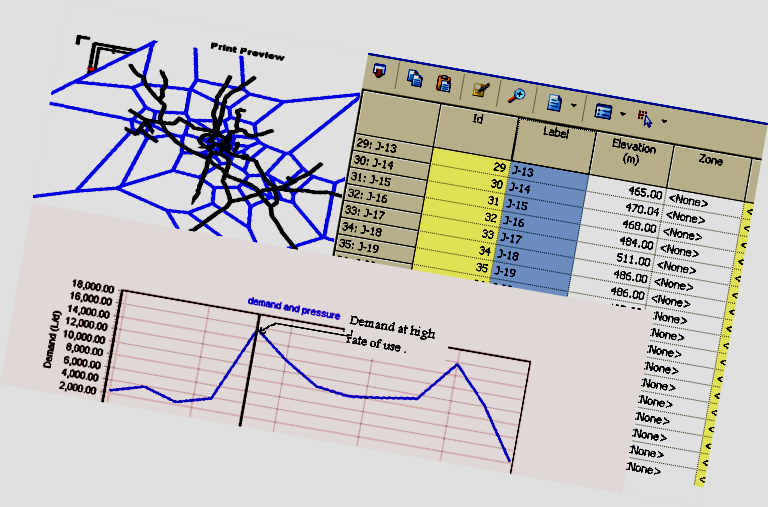 Input Data
Collecting  all the data and maps needed from municipality .
Convert  WDN from AutoCAD map to WaterCAD
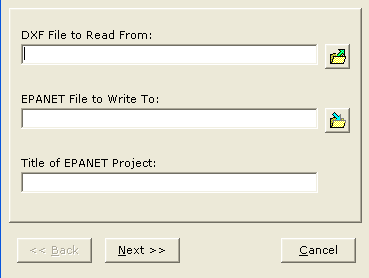 Draw all pipes and nodes over drawing in WaterCAD
AutoCAD map
Insert pipe  diameters  manually
Elevation of nodes: the elevation automatically will be provided.

Insert value of Hazen-Williams Coeffecient  which depends on type and age of pipes.

 Insert demand at nodes: water consumption according to the Municipality in 2009 is ( 60 l/c/d) and daily water supply is (72 l/c/d).
Input Data
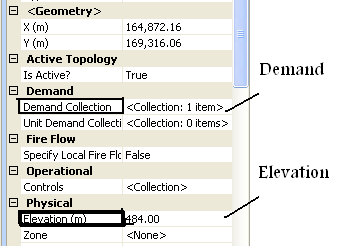 Thiessen Polygons: which are  the perpendicular bisectors of the lines between all the nodes. They have unique  property that each polygon contains only one node so, it can count houses for every nodes.
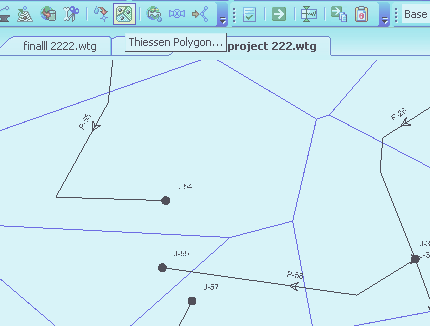 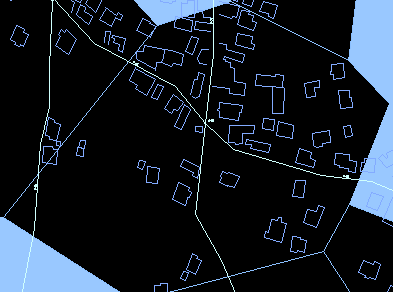 Insert  demand pattern
Existing steady –state scenario
Demand 
Supply =consumption/(1-%losses)
    supply =60/(1-.175)=73  l/c/d.
 The density =population size/number of houses
    = 3401/657=5 persons /house

Results
pressure range between(3-105.7)m , there is no   negative pressure but some pressure values below 20m.
Pressure
Velocity
Values of velocity range from (0.01 to 0. 6)m/s, and that mean no values of velocity above  2m/s
Demand pattern
Existing transient steady-state scenario
Pressure
    In the transient condition (hour8) ,pressure range between(1.5-101)m , there is no negative pressure but some pressure values below 20m.
 Velocity 
   Values of velocity range from (0.01 to 1.1)m/s, and that mean no values of velocity above 2m/s
Pressure
*
Future  transient scenario
Demand 
 In this case the future analysis for the existing network after 25 year from now.
 To estimate the future water demand for each node,the existing water demand will be multiplied by a factor
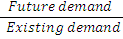 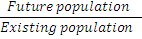 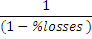 Factor =
*
*
assume the demand in the  future to be 100 L/c/d
Future population=7580 
     Existing population in 2009=3401
     Existing demand =60 L/c/d
     So ,the factor is 4.5

Befor modification  
     Pressure
    After we changed the  existing demand to future demand based on the future demand factor we had negative pressure  values and high velocities.
Values of future pressure before modifications
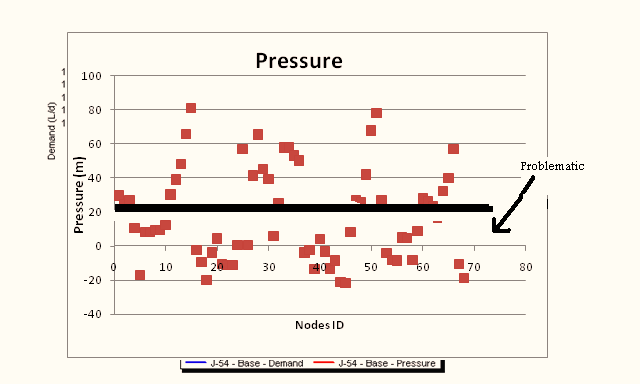 Values of future pressure before modifications
Velocity before modification
After modification
To reach the pressure within limitation and  no negative pressure or  pressure under 20m, we changed selected pipes diameter .

All values of pressure above 20m and the range of  pressures between ( 24-124 )m.


Values of velocity between the range of  (0.3-2)m/s.
After modification(Pressure)
After modification (Velocity)
Conclusions
1-percentage of losses in pipes is 17.5%.                                               
2- Different values of velocity in the range 0.01-0.6m/s in the existing network.                                                                                                   
3-Different values of pressure due to variation in topography  and the range is  between 3-105.5m .                                                                             
4-WaterCAD is an efficient software to carry out a hydraulic analysis and easy to use.
Recommendation
All pipes in the following table should be changed in future design to satisfy the specifications for velocity and pressure.

To increase the pressure in elevated areas which has pressure less than 20m ,we must add a pump which achieves a higher head
Selected pipes where the diameter must be changed